MICROBES
Are they all pathogens?
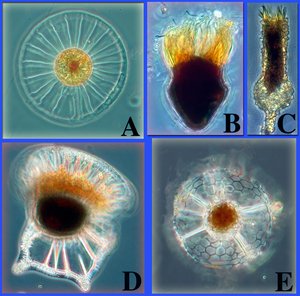 Viruses
Characteristics:
NOT cells; 
do not use own energy to grow;
can’t make own food	 
    or produce wastes; 
are able to multiply in host cell
Viruses
Host



Parasite
organism that is source 
    of energy for virus	


virus causes harm to host cell—almost all viruses destroy the cell
Viruses
Shapes:




Size:
bacteriophage- virus in 	
bacteria cell—robot-like shape
Other types—round, 
Bricklike, threads or bullet

200 nanometers to 20 nanometers
Viruses
Named:



Structure:
for scientists, places found, or disease they cause


Protein coat-lock to fit certain host
Inner core-genetic material
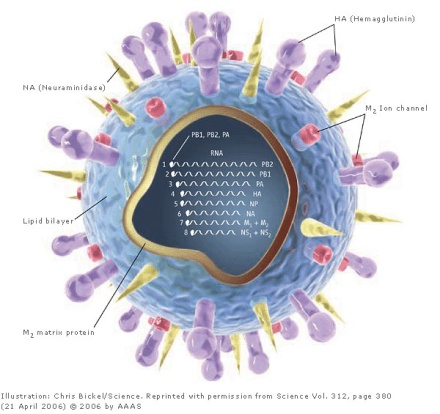 Virus
Reproduce


Active Virus


Hidden Virus
must be inside host cell to  produce a new virus

immediately attack and take over cell. Ex. Cold virus
Enter & hide temporarily
Ex. HIV virus  & cold sore virus
Impact of Viruses
NegativeDISEASE:
Shorterm	Colds & Flu
Longterm   Rabies, distemper, HIV
Positive Gene Therapy:
Virus acts as messenger to redirect cell for medical treatment.	 Ex. Cystic fibrous
Bacteria
Bacteria Cell Structure:
single cell;prokaroyotes       (no nucleus)
Cell wall & membrane; cytoplasm & ribosomes	
Genetic material in               cytoplasm like a tangled  string
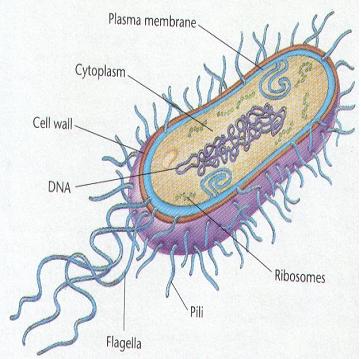 Bacteria
Movement:




Shape:
flagellum (whiplike tail) OR air currents OR water currents


Spherical, rod, or spiral
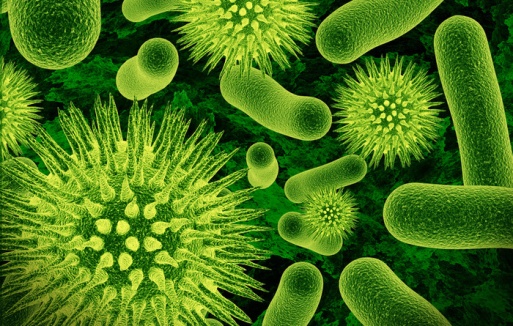 Bacteria
Size:



Food:
0 to ½ micrometer


 
some are autotrophs so photosynthesis or chemical synthesis for food
Some are heterotrophs so consume food like decaying leaves, . . .
Bacteria
Energy Source:


Reproduce:
respiration—most use oxygen but some are anaerobic
Can reproduce as often as every 20 minutes;
Asexual by binary fission --cell copies & splits into 2 cells.
Sexual- 2 parent bacteria combine genetic material thru a threadlike bridge to produce a daughter cell. Called Conjugation.
Bacteria
Reproduction continued:
Form endospores-when trying to survive harsh conditions. It forms a spore within the bacteria cell. 
It contains genetic material and cytoplasm and can survive for many years.
Then can be released and carried to a new place.
Ex. Clostidium botulinum –when conditions become favorable, they open up and begin to multiply
Bacteria:
Role of  Bacteria:








Pasteurization:
Positive: oxygen production; recycling and clean up of decaying matter; food production—pickles, vinegar; medicine such as insulin; body processes such as digestion
Negative: spoiling food, disease such as strep throat
 
method to kill bacteria in foods such as milk products; uses high heat and does not alter taste of food
Infectious Disease:
What is an infectious disease? 

How are they spread?
Illness that passes from one organism to another

Inhaled, swallowed or ingested, enter through moist body cavities—ie. nose
Infectious Disease:
Bacteria infections are treated with:


Viral ailments are treated:
Antibiotics which are chemicals that can kill only the bacteria

Over the counter medications can relieve symptoms of most viral infections such as cold or flu
Some antiviral drugs are prescription such as ones for HIV
Infectious Disease:
How prevented?




Antibiotic Resistance is:
Vaccines are introduced to the body to stimulate the production of chemicals to destroy the virus or bacteria.
When bacteria adapt to resist the chemical affects of the antibiotic so the bacteria survives the antibiotic
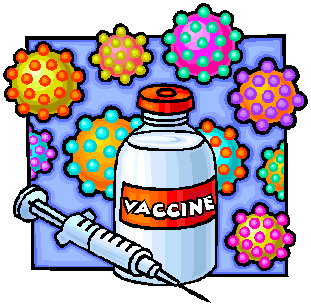 Protists/Parasites:
Eukaroytes that CANNOT be classified in the  animal, plant, or fungi kingdoms.  Known as “odds & ends” kingdom. All live in moist surroundings. Can be uni or multicellular; may be auto or hetrotrophs; some move and some are stationary.
Unicellular – composed of only one cell.

Multicellular – composed of more than one cell.

Eukaryote:  an organism that contains membrane-bound organelles and genetic material within a nucleus.

Prokaryote:  a unicellular organism that lacks a true nucleus and membrane-bound organelle.
Protozoans that are Parasites
Parasites are things that must have a host to survive.
Move in a wide variety of ways but must have a host to feed on. 
Plasmodium is a protozoa that causes Malaria and has multiple hosts.
Usually spread by a mosquito biting an infected person then biting a healthy person
What is a fungi?
Fungi  are:



Cell Structure:
Eukaryotes that have cell walls and are hetrotrophs.

Arranged in structures called hyphae. These are branching, threadlike tubes that make up the bodies of multicellular fungi
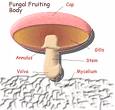 Cap
Gills
Stalk
hyphae
Fungi:
Food:


Reproduce:
Absorb food through the hyphae that grow on food source

Lightweight spores are surrounded by a protective coating & can be carried easily through water or air to a new site.  Spores reproduce in fruiting bodies. 
Most reproduce sexually & asexually.
Fungi
Reproduce continued:
Cells at the tip of the hyphae divide to form spores—grow into fungi that are identical to parent. Unicellular yeast undergoes budding (asexual). There are no spores. Yeast buds and breaks away from parent. 
When 2 hyphae from 2 fungi grow together genetic material is exchanged. Spores are different from either parent. (sexual)
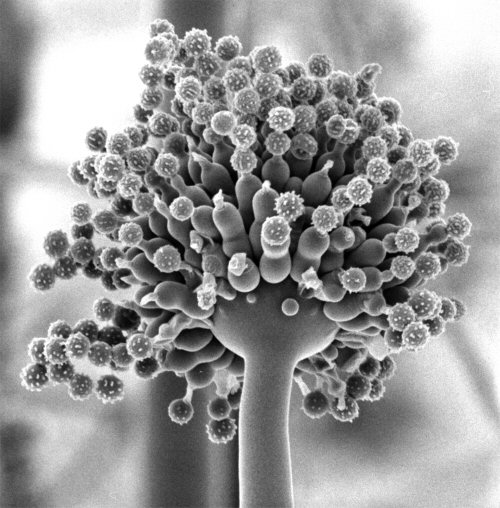 Fungi:
Classification:



Role in Nature:
Grouped according to reproduction—sac fungi, club fungi, or zygote fungi

+ decomposers in nature-break down the chemicals in dead organisms
Food- yeast in bread; mold to blue cheese
Medicine- penicillin
Lichens-fungi + algae in community
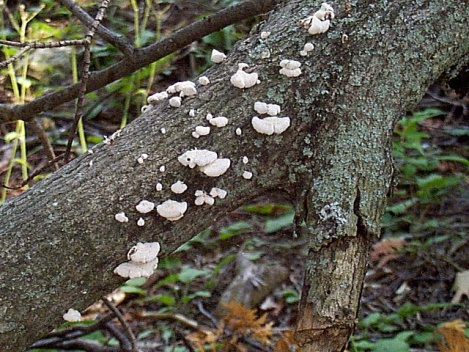 Fungi:
Role  in nature:
– sensitive to air pollution & indicate health of an area
Plant roots grow into Hyphae underground spread out and absorb water & nutrients from soil, help plant grow better